Updating the DCC Curation Lifecycle Model
Sayeed Choudhury, Johns Hopkins University
Caihong Huang, Carole Palmer, University of Washington
2020 IDCC
February 19, 2020
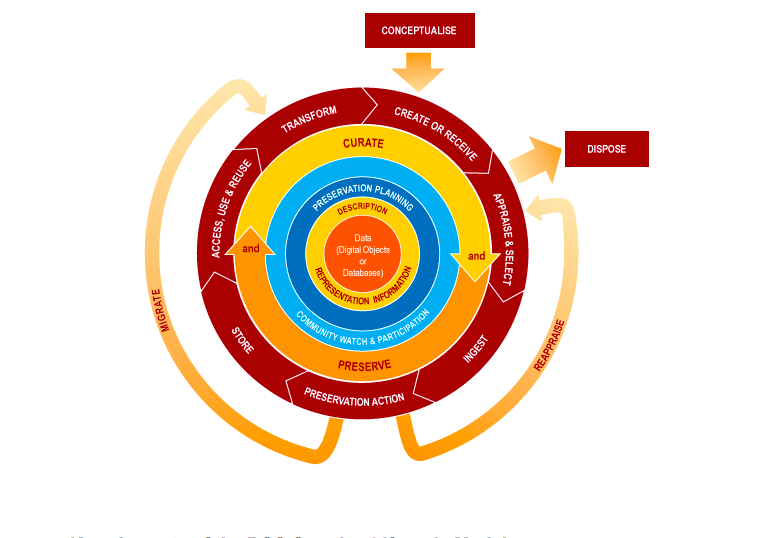 Rationale for Research
Higgins 2008 paper published a decade ago
Since then, DCC Lifecycle Model has played an important role in digital curation from both a theoretical and practical perspective
But the context and environment for curation has changed considerably -- particularly related to data
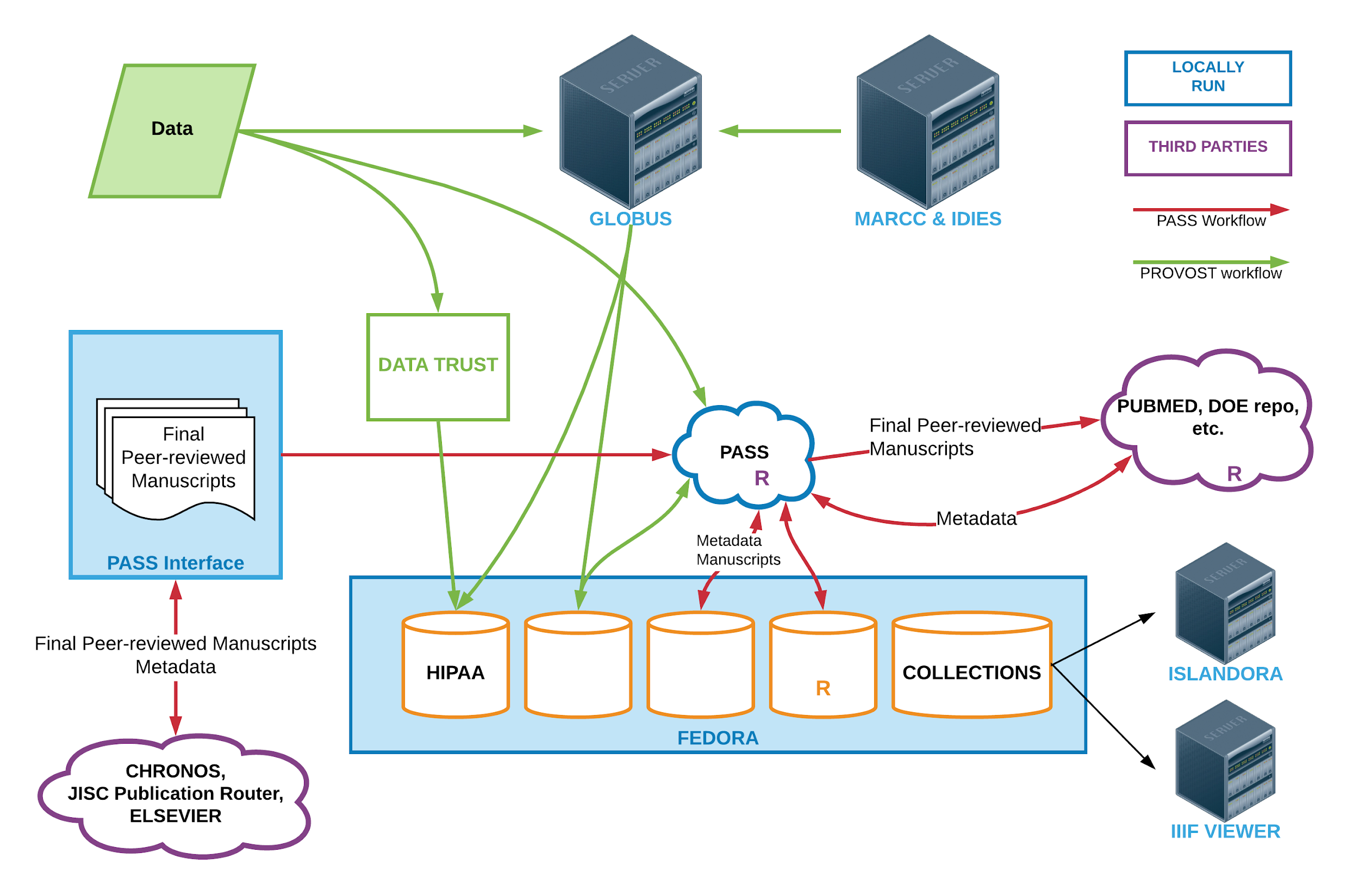 Alfred P. Sloan Foundation Grant
Consideration of data in terms of scope, complexity and machine actionable nature (especially as it relates to connections between data archives and high performance computing)
Assessing impact of machine learning for data processing and analytics
Casting the Lifecycle model in terms of growing movements of integrated research workflows
Accounting for algorithmic bias, particularly as it relates to issues of diversity and inclusion
Goals
Recommendations for next steps 
Not a new model -- if that’s deemed useful or necessary
I am not representing the DCC -- findings reflect work of authors and presenters though DCC was helpful as part of the research
Methodology
DCC Site Visit
Interviews and review of reports (e.g., SCARP report and associated publications)
Expert Consultation
Institute of Data Intensive Engineering (IDIES) at JHU
Site visit to University of Washington
Review of Lifecycle Models covering:
Multiple lifecycle models
Curation lifecycle model application to big data challenges
Research lifecycle model applicable to data intensive research
Data curation in relation to fairness, accountability and transparency (FAT)
Analysis (1)
DCC Site Visit
Original model motivated by desire to organize materials on DCC website (and associated requests)
Based on archival science principles with possible connections to OAIS reference model
Adapted for multiple purposes -- often which were unintended
Pedagogical applications were most (pleasantly) surprising
Guide for institutions and researchers to hold productive conversations about curation
Analysis (2)
Expert Consultation
Librarians noted dynamic, non-linear nature of research
Researchers cited use cases but also asked for additional ones
Data scientists emphasized primary nature of machine learning and computation
Rise of third party cloud storage and computation rising considerably -- including new possibilities for preservation and curation
https://aws.amazon.com/blogs/media/serverless-fixity-for-digital-preservation-compliance/
But possibilities need to be balanced with firm awareness of issues related to FAT -- need more research for algorithmic bias but even now more transparency can help
Analysis (3)
Landscape of Lifecycle Models
Reviewed more than 50 lifecycle models from across 33 papers
Three most relevant for our analysis are:
Data Life Cycles Laboratory Model (DLCL)
Big Data Lifecycle Model (BDLM)
Scenario Agnostic Lifecycle Model (COSA - DLC)
DLCL most comprehensive in terms of framing (e.g., scope, complexity, machine actionable data, workflows) within scientific lifecycle
BDLM accounts for research process including infrastructure for big data
COSA - DLC provides a comparison and summarization of 17 data lifecycle models focused on the “Vs” of big data (e.g., volume, velocity)
Updated Data Curation Continuum (Treloar and Klump 2019)
Recommendations
Adopt a more process oriented approach accounting for workflows, sheer curation, and agile software development
Modular approach that focuses on relevant components for specific context or domain
Decision tree approach that build upon component-based viewpoint
More research on algorithmic bias, perhaps building on initial resources for enhancing transparency
Incorporate data science principles...
Final Thoughts
“Move computation to the data rather than move data to the computation.”
-- Alex Szalay, Professor of Astronomy and Director of IDIES
“Move curation to the data rather than move the data to the curation.”
-- Sayeed Choudhury
“Data are fuzzy...answers are approximate.”
-- Alex Szalay
“Software and data are fuzzy...curation is approximate.”
-- Sayeed Choudhury
Acknowledgements
Kevin Ashley and colleagues at DCC
Carole Palmer, Rainbow Huang and colleagues at University of Washington
Sheridan Libraries and IDIES at Johns Hopkins University
Alfred P. Sloan Foundation